“A Chicken for Every Pot”?
The Great Depression and President Hoover
I Notice, I Wonder
[Speaker Notes: Yip, K. (2015, December 6). We’d Like to Thank You Herbert Hoover (w/ lyrics) [Video]. YouTube. https://www.youtube.com/watch?v=cImUslD4uAE]
Essential Question
How did the Great Depression impact Hoover’s presidency?
Lesson Objective
Explain how Hoover’s presidency was affected by the Great Depression.
Card Matching
During the Great Depression, several slang words became popular that had Hoover’s name as part of the word. 
Match the cards into groups of three.
Each group should have:
A slang word
A definition
A picture
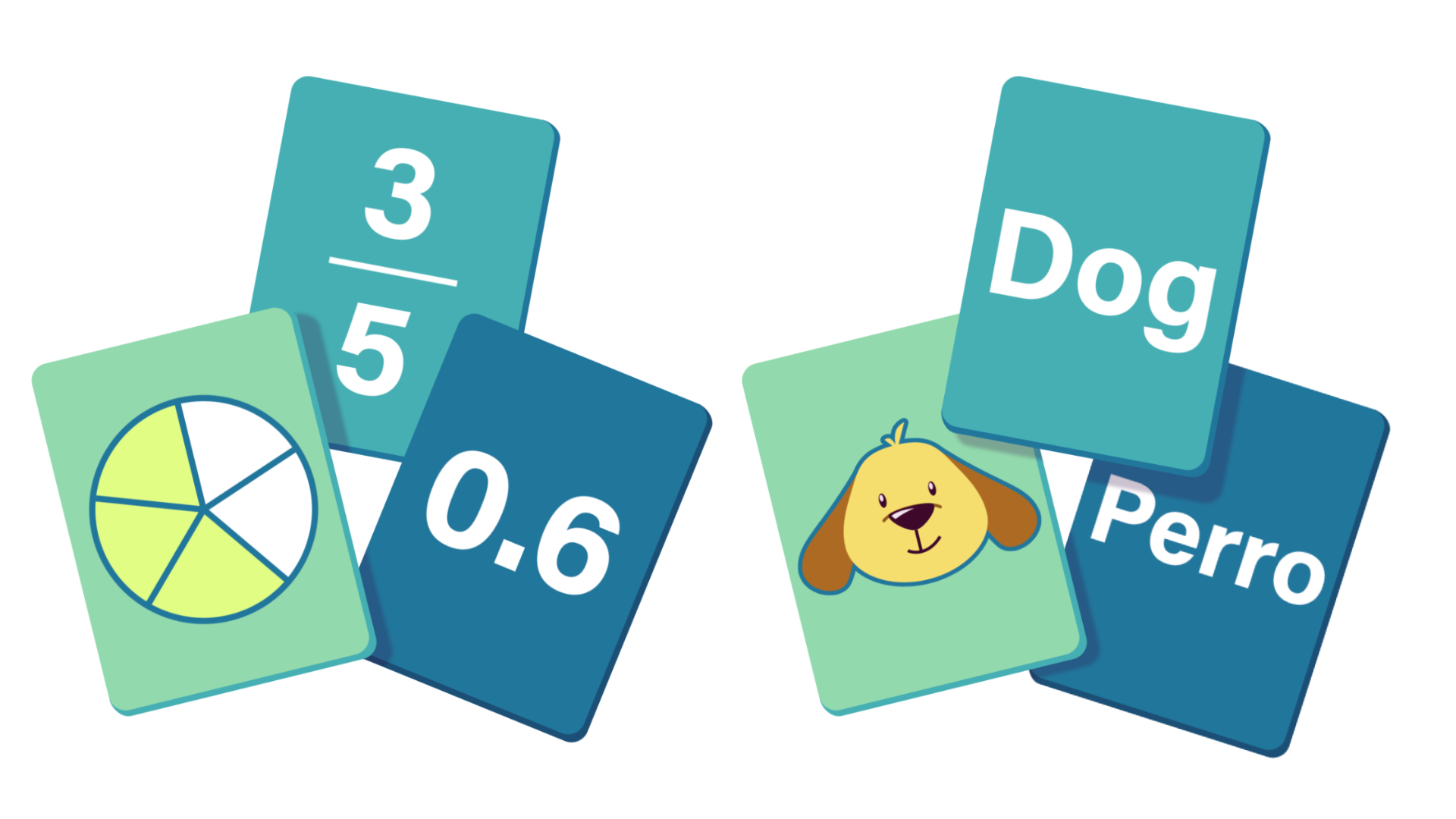 [Speaker Notes: LEARN Strategy:https://learn.k20center.ou.edu/strategy/1837]
Card Matching Solution
Hoover flag: Pockets turned inside out.
Hoover wagon: A car pulled by horses.
Hooverville: A group of homes.
Hoover blanket: Newspapers used as blankets.
Hoover leather: Carboard lining of shoes.
Why-Lighting
As you read the handout, highlight the steps President Hoover took to address the economic issues during the Great Depression.
Then, write in the margin explanations for what you highlighted.
With an elbow partner, discuss what you highlighted and why.
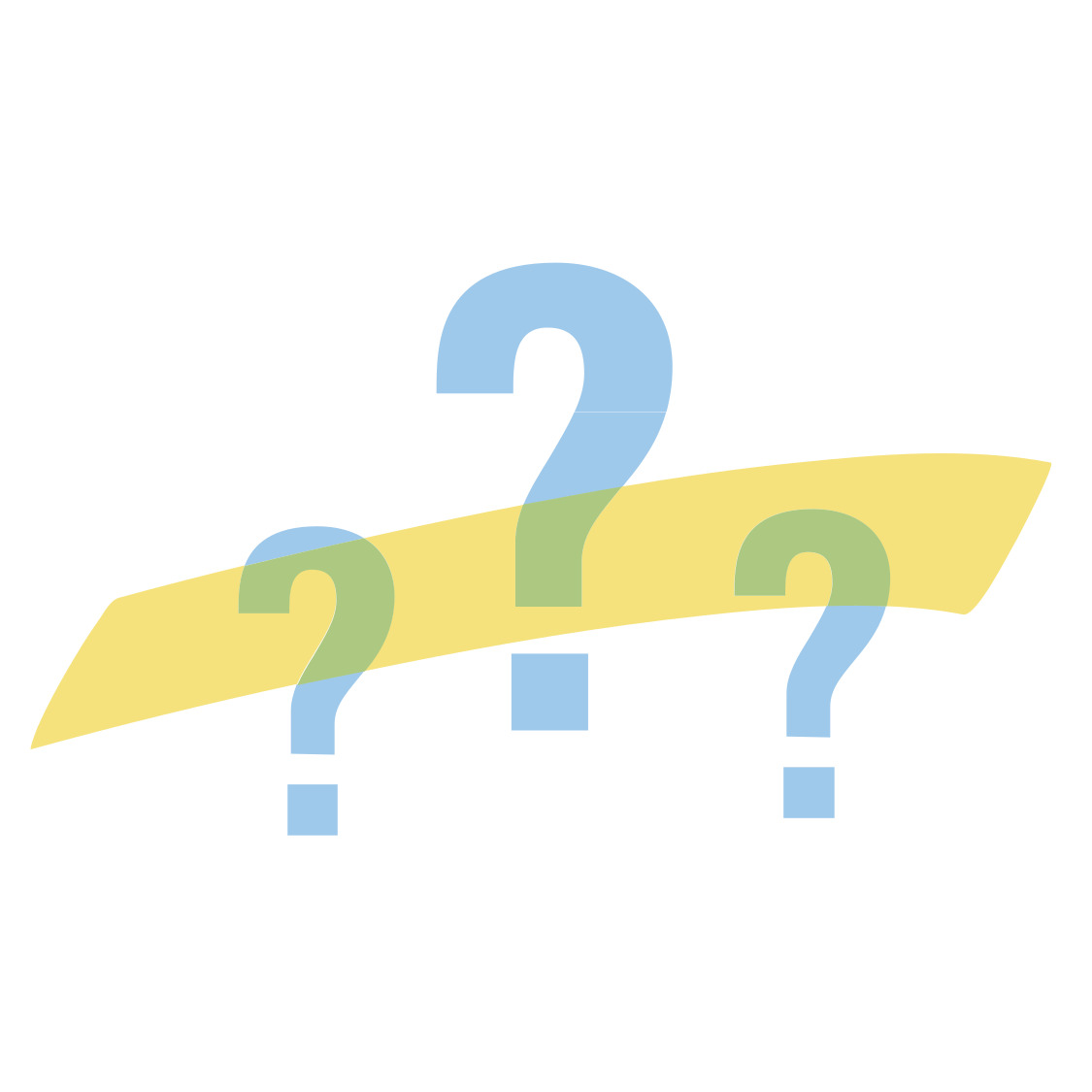 [Speaker Notes: LEARN Strategy:https://learn.k20center.ou.edu/strategy/128]
S-I-T
Using the back of your reading handout, write the letters S-I-T vertically on the paper.
As you view the video, identify something surprising, interesting, and troubling.
Share with your elbow partner.
[Speaker Notes: YouTube. (2018, October 26). Bonus army. YouTube. https://www.youtube.com/watch?v=YnALHI2HQpQ]
Fishbone
Using the information you have learned concerning Hoover’s presidency, complete the Fishbone graphic organizer.
Identify several causes that led to President Hoover losing his campaign for re-election in 1932.
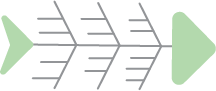 [Speaker Notes: LEARN Strategy:https://learn.k20center.ou.edu/strategy/1664]
Six-Word Memoir
Using a sticky note, summarize why President Hoover lost the 1932 election in just six words.
Incomplete sentences are allowed.
Aim for accuracy and focus on word choice.
Place your sticky note on the classroom door or wall as you leave.
Example of a Six-Word Memoir: Economy was suffering, Hoover was blamed.
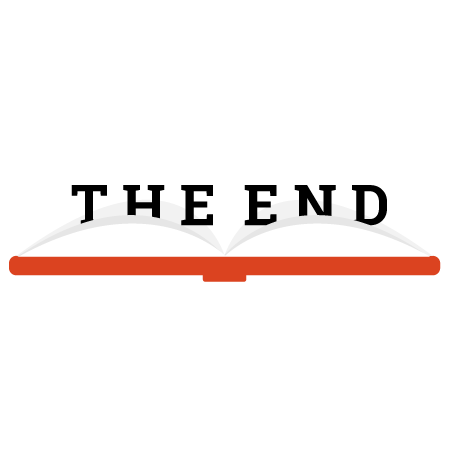 [Speaker Notes: LEARN Strategy:https://learn.k20center.ou.edu/strategy/75]